Learning from Other Countries:  Significance of Investing in Health for Economic Growth and Social Development

Overview
Helen Saxenian

Myanmar Health Forum
Nay Pyi Taw, Myanmar
July 28, 2015
1
Key global reports on health and development
World Development Report (1980) on poverty and human development: documented links between health, education, fertility and poverty 

World Development Report:  Investing in Health  (1993): rapid improvements in health would lead to increased economic output and rapid gains in welfare for the poor

WHO’s Commission on Macroeconomics and Health Report  (2001): evidence that “a healthy population is an engine for economic growth”

MDGs (2000): committing world leaders to combat poverty, hunger, disease, illiteracy, environmental degradation and discrimination against women
Recognize interdependence of health and all MDGs

The Lancet Global Health 2035 by the Commission on Investing in Health (2013)
2
How improved health leads to increased personal and national income
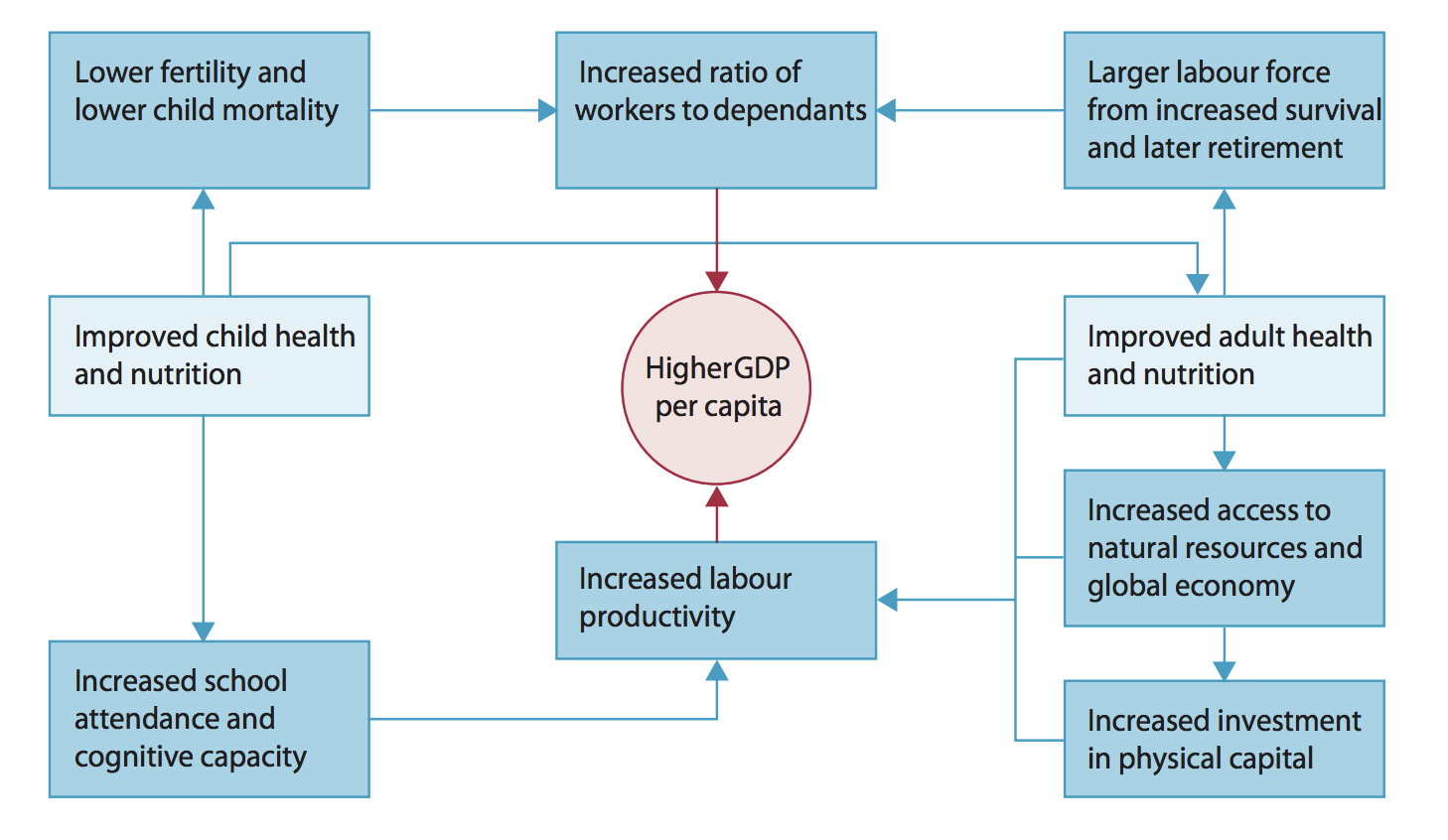 Adapted from WHO World Health Report 1999 and Ruger, Jamison, Bloom.  Health in the economy.  In:  Merson, Black, Mills, eds.  International public health, 2nd edn.  Sudbury:  Jones and Barlett, 2006.
Evidence for health improvements stimulating economic development
Historical case studies
Microeconomic studies at individual or household level
Macroeconomic studies on the effect of health improvements on income, income growth, or investment rates
Jamison, Lau, and Wang1 reviewed this literature and concluded that 11% of economic growth in low- and middle-income countries from 1970-2000 was from reductions in adult mortality
1 Jamison, Lau, Wang.  Health’s contribution to economic growth in an environment of partially endogenous technical progress.  In:  Lopez-Casasnovas, Rivera, Currais, eds. Health and economic growth:  findings and policy implications.  Cambridge, MA:  The MIT Press, 2005: 67-91.
4
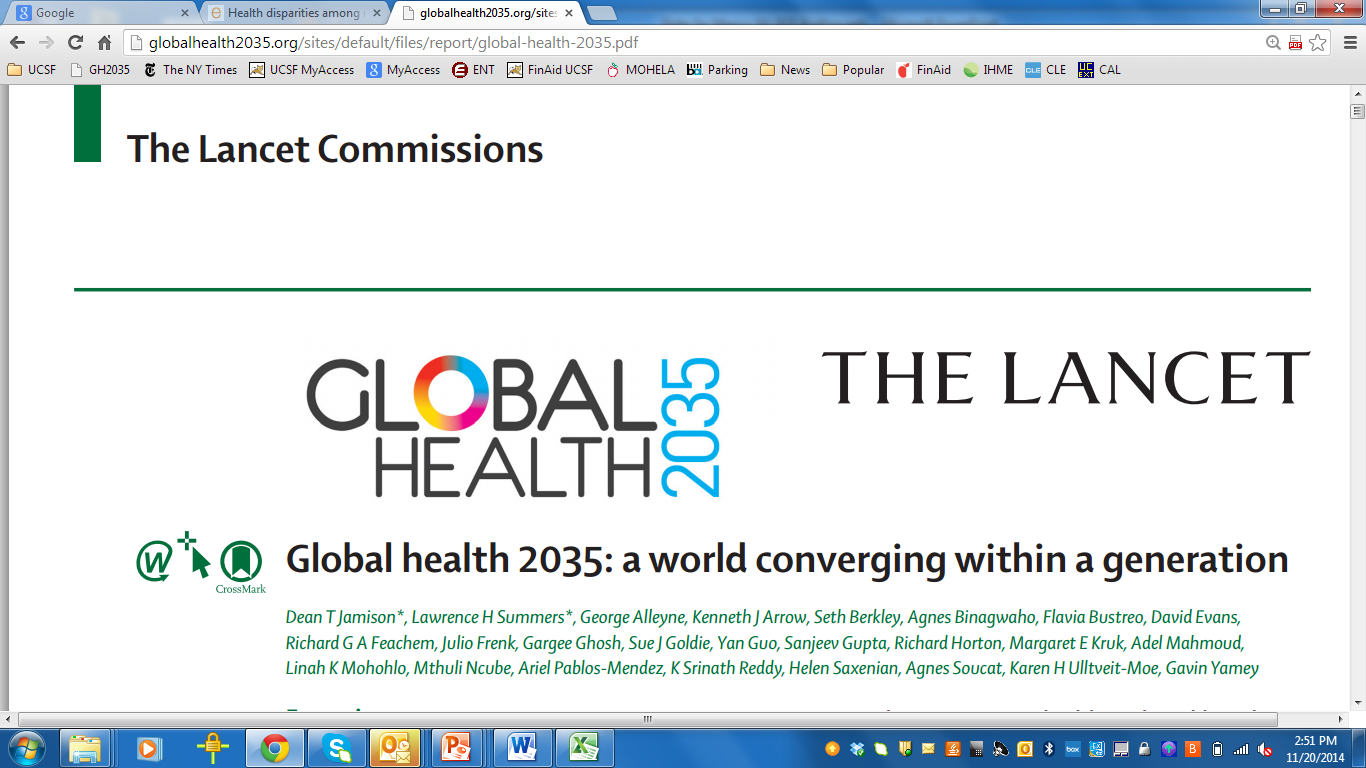 5
5
[Speaker Notes: .]
Better Health Increases “Full Income”
People place a high value on living a longer, healthier life
National income accounts measure income in a narrow sense
“Full income” is a broader concept that values income accounting as well as mortality risk
We used “full income” approach to better assess health’s contribution to a nation’s economic well-being
6
Myanmar total health expenditure as % of GDP compared to countries of similar GNI per capita, 2004-13
GNI per capita, 2014
Kenya: $1,280
Myanmar:  $1,270
Mauritania: $1,260
Kyrgyzstan: $1,250
Bangladesh:  $1,080
Source: World Health Organization Global Health Expenditure Database
Myanmar government expenditure on health as % of total government expenditure compared to countries of similar GNI per capita, 2004-13
GNI per capita, 2014
Kenya: $1,280
Myanmar:  $1,270
Mauritania: $1,260
Kyrgyzstan: $1,250
Bangladesh:  $1,080
Source: World Health Organization Global Health Expenditure Database
Myanmar total health expenditure as % of GDP compared to other ASEAN countries, 2004 - 2013
Source: World Health Organization Global Health Expenditure Database
Myanmar government health expenditure as % of total government expenditure compared to other ASEAN countries, 2004-13
Source: World Health Organization Global Health Expenditure Database
Conclusions
Evidence is compelling:  there is an enormous payoff from investing in health

Better health stimulates economic growth 

Better health has a value in and of itself

Growth in “full income” quantifies both income growth and the value of increased life expectancy

High priority for investing in health and in investments that affect health (e.g. water and sanitation)
12